хорошие новости – плохие новости
Все еще печатают
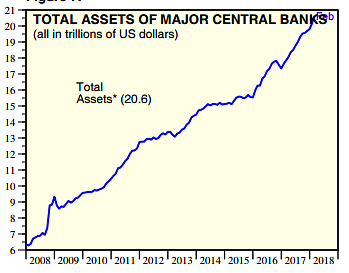 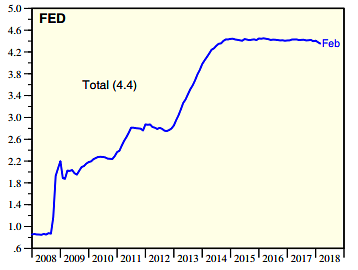 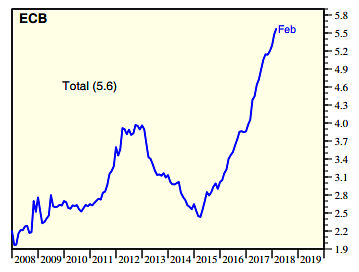 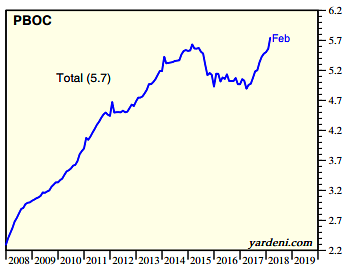 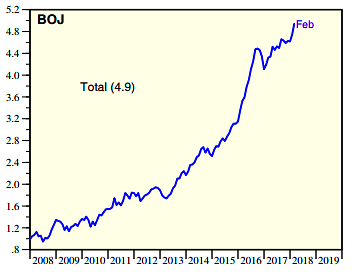 Источник: Haver Analytics
хорошие новости – плохие новости
Кое-чего добились
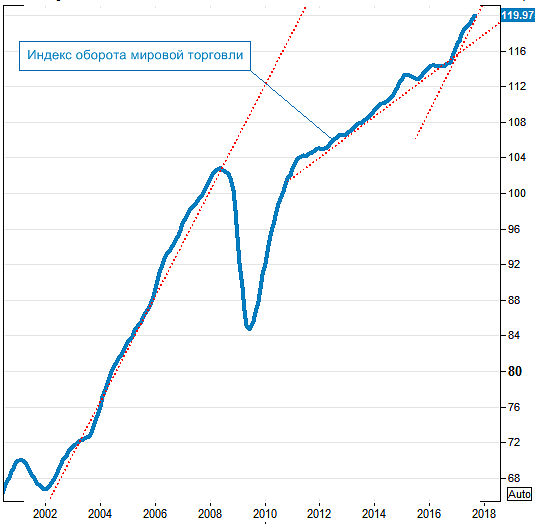 Источник: Reuters
хорошие новости – плохие новости
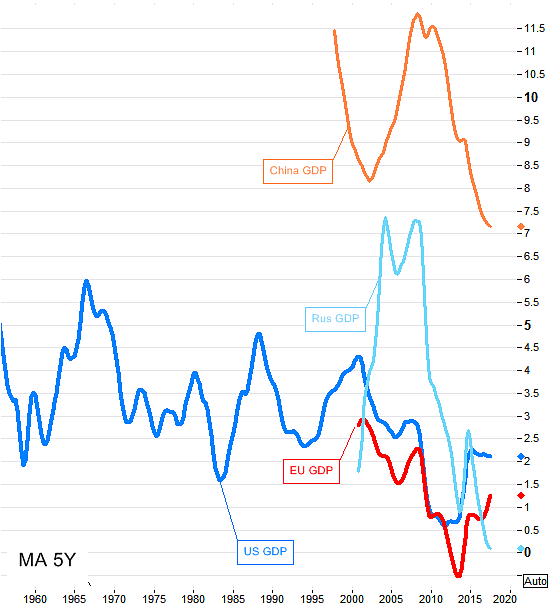 Реальный ВВП в долгую
Источник: Reuters
хорошие новости – плохие новости
Тренды производительности труда
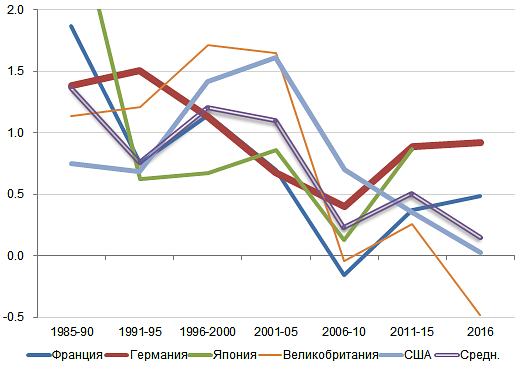 Источник: данные OECD
хорошие новости – плохие новости
Тренды инвестиций в R&D
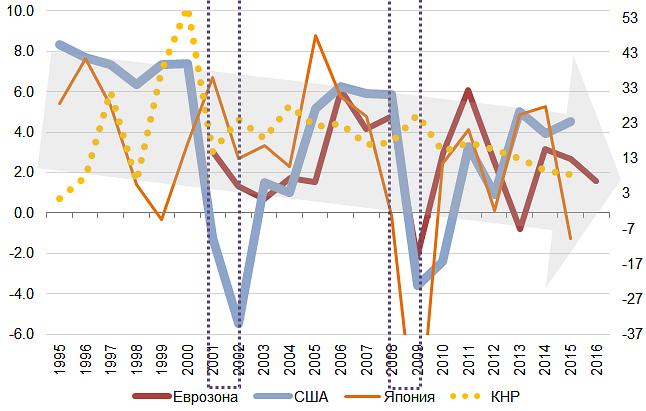 Всего
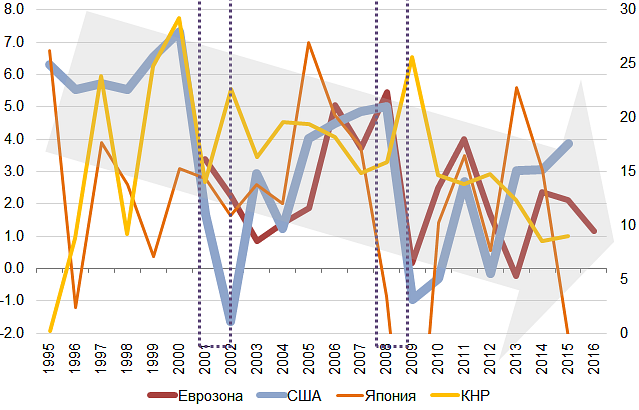 Бизнесы
Источник: данные Eurostat
хорошие новости – плохие новости
Кое-чего добились, но не так уж многого
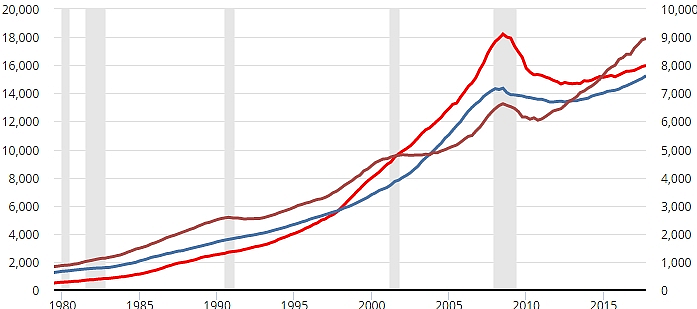 Долг фин.институтов, ЛО
Долг домохозяйств, ЛО
Долг корпораций, ПО
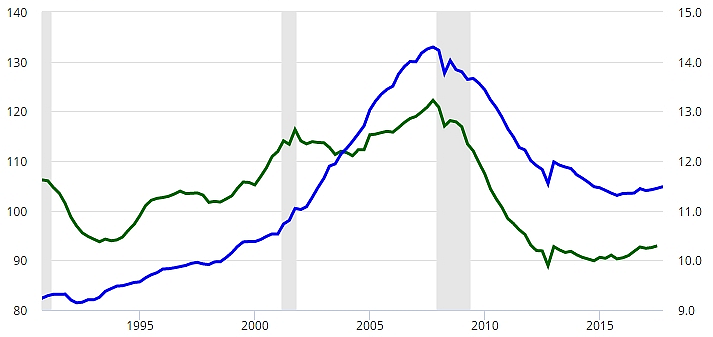 Долг домохозяйств / располагаемые доходы (ЛО)
Расходы по долгу / располагаемые доходы (ПО)
Источник: FRED
Ревизия Нового мира
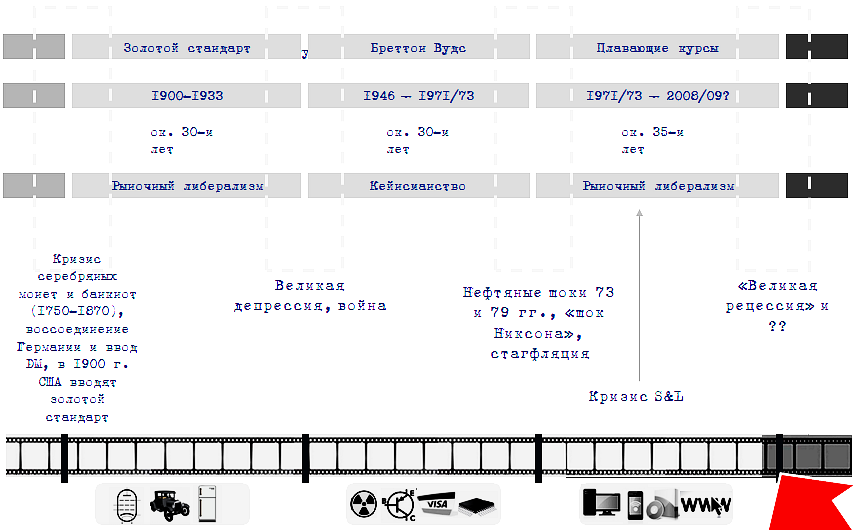 «Финтех»
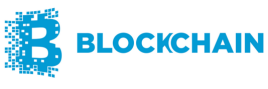 2020-2030 гг.
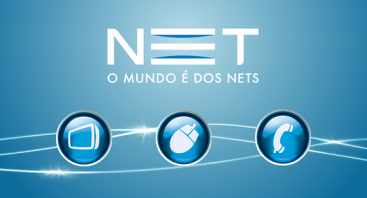 Децентрализация
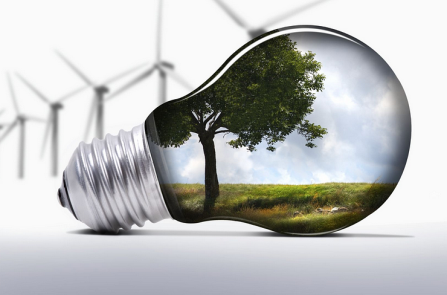 Третья промышленная 
революция
Ревизия нового мира: сбавляем темпы
Инвестиции в стартапы в мире, всего, по кварталам и регионам
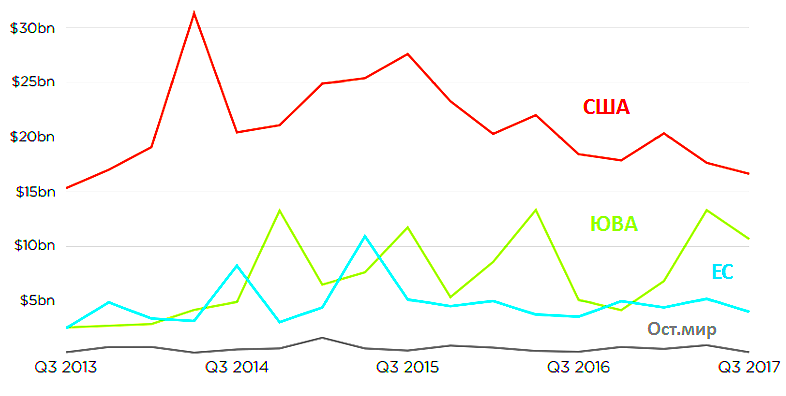 Источник: Funderbeam
Ревизия нового мира : сбавляем темпы
Индекс активности стартапов Кауффмана
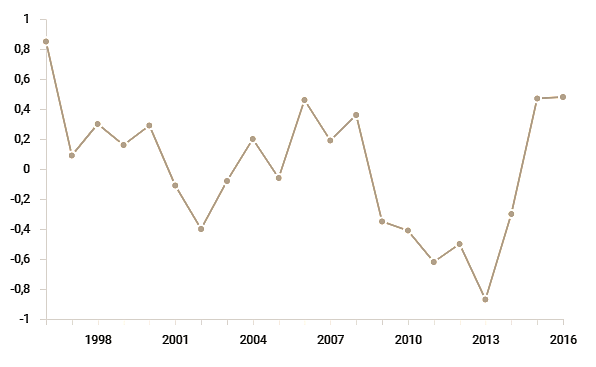 Источник: Kauffman Foundation
Ревизия Нового мира: сбавляем темпы
Самые популярные отрасли для стартапов сегодня
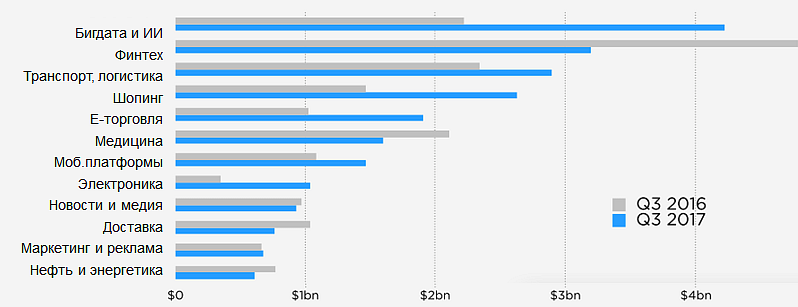 Источник: Funderbeam
Ревизия Нового мира: сбавляем темпы
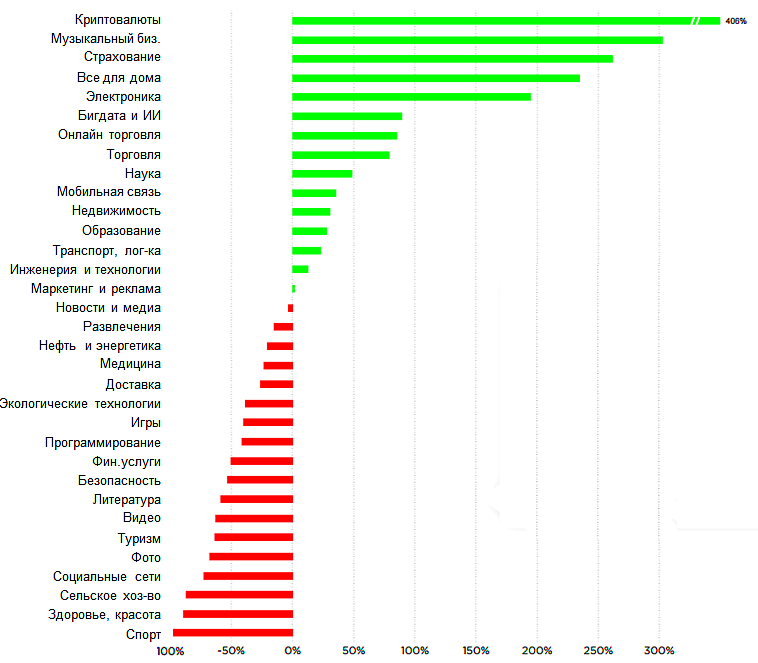 Источник: Funderbeam
Ревизия Нового мира: Psycho Circus
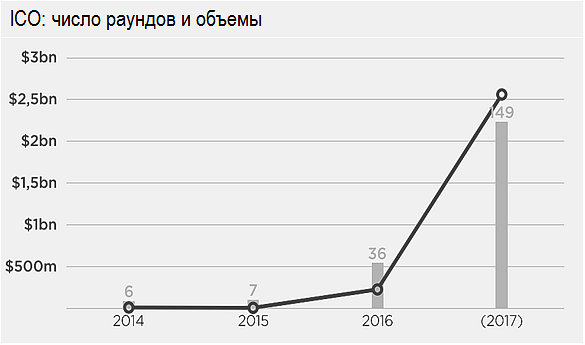 Источник: Funderbeam
Ревизия Нового мира
Плотность стартапов на 1000 фирм
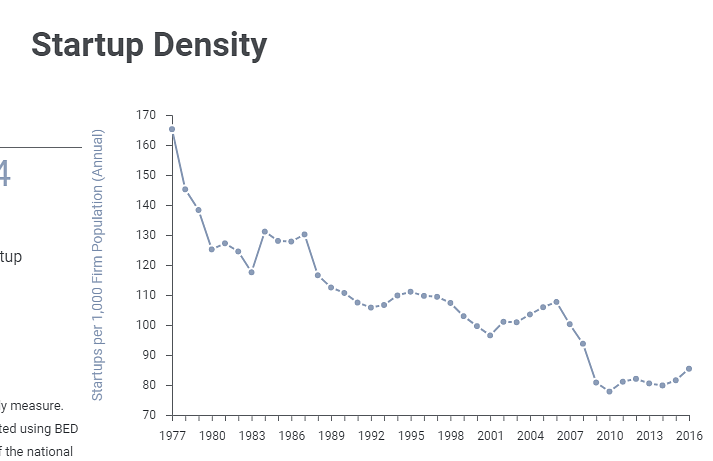 Плотность малого бизнеса на 1000 фирм
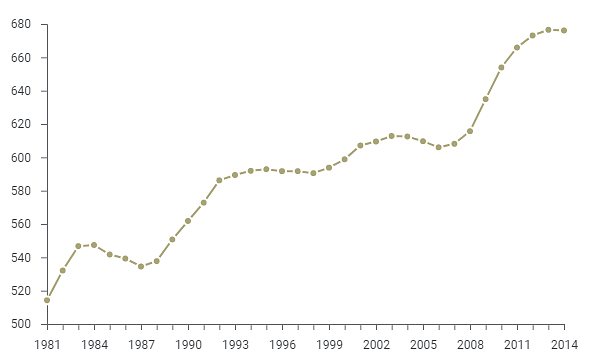 Источник: Kauffman Foundation
Ревизия Нового мира
Индекс малого бизнеса
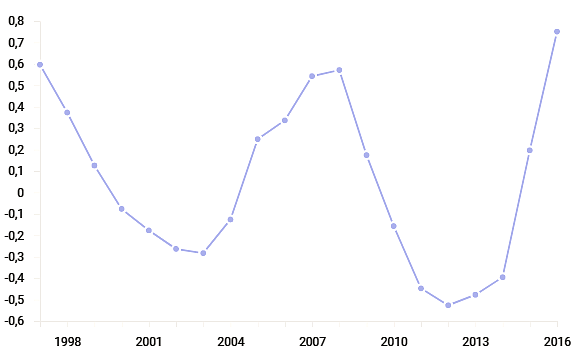 Источник: Kauffman Foundation
Ревизия Нового мира: кое-что у нас
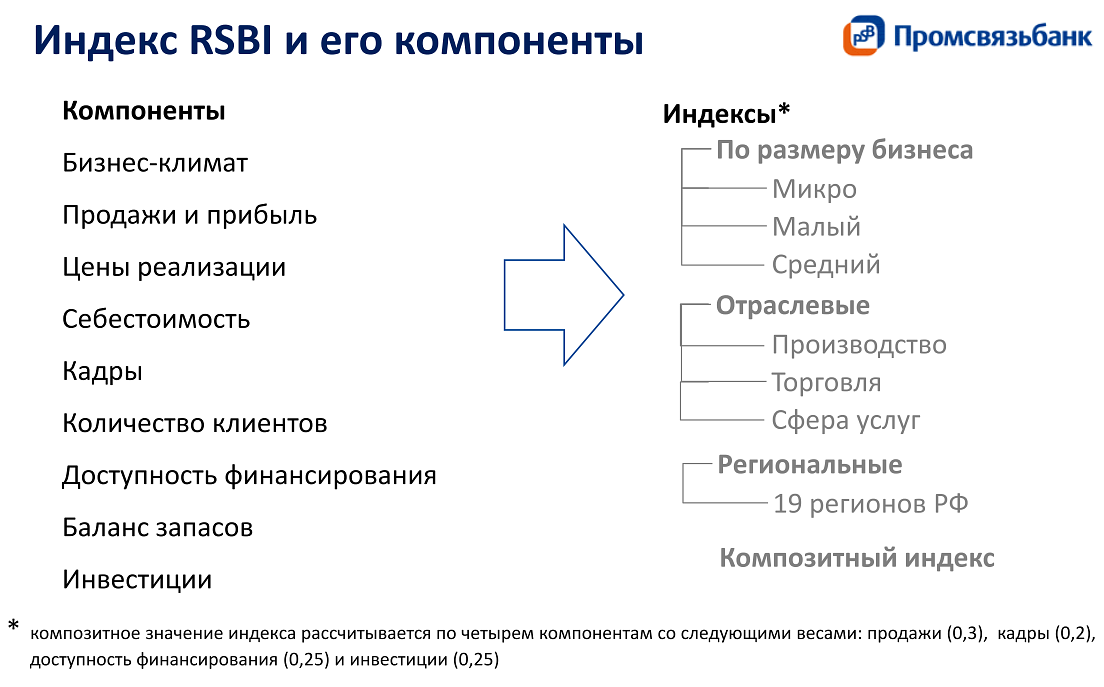 Ревизия Нового мира: кое-что у нас
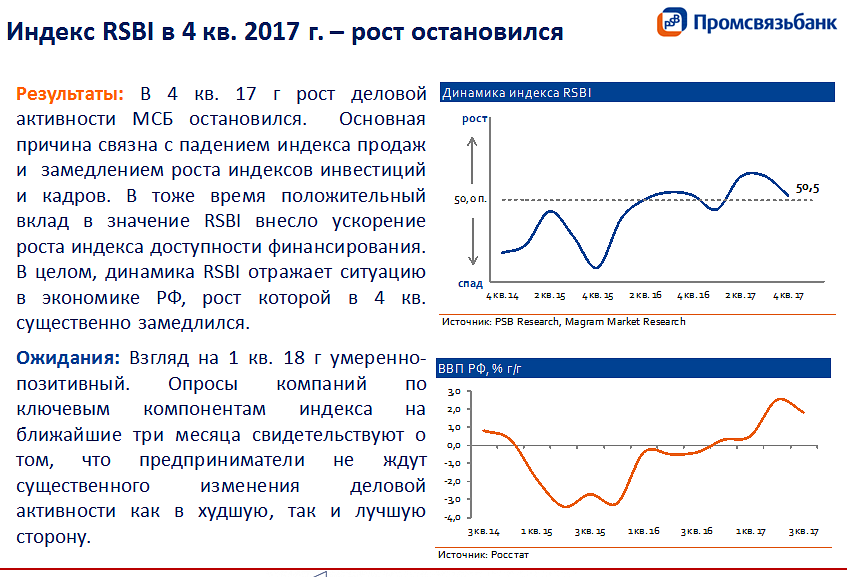 Ревизия Нового мира: кое-что у нас
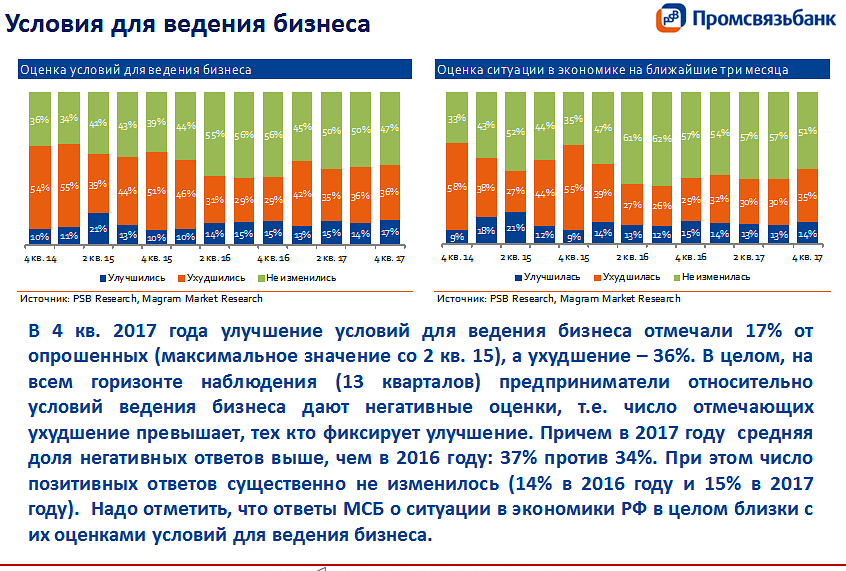 Ревизия Нового мира: кое-что у нас
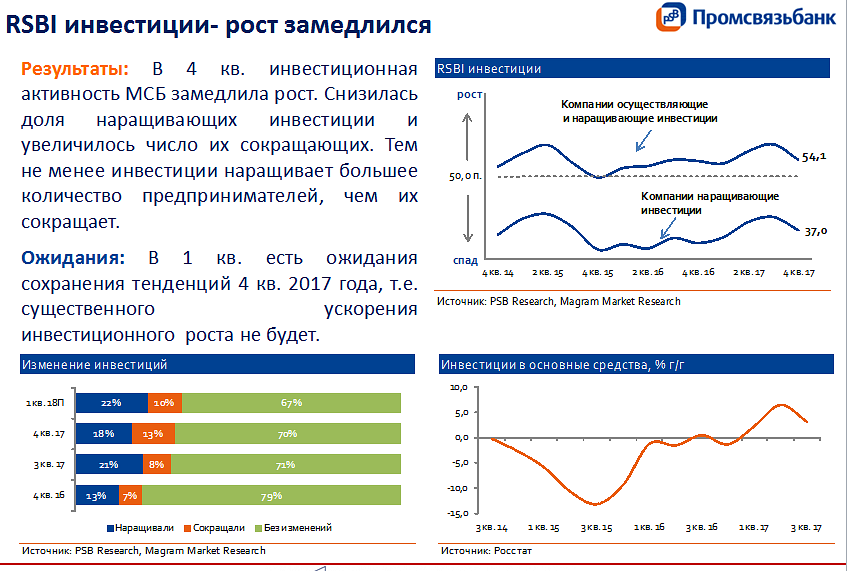 Ревизия Нового мира: кое-что у нас
Случай России
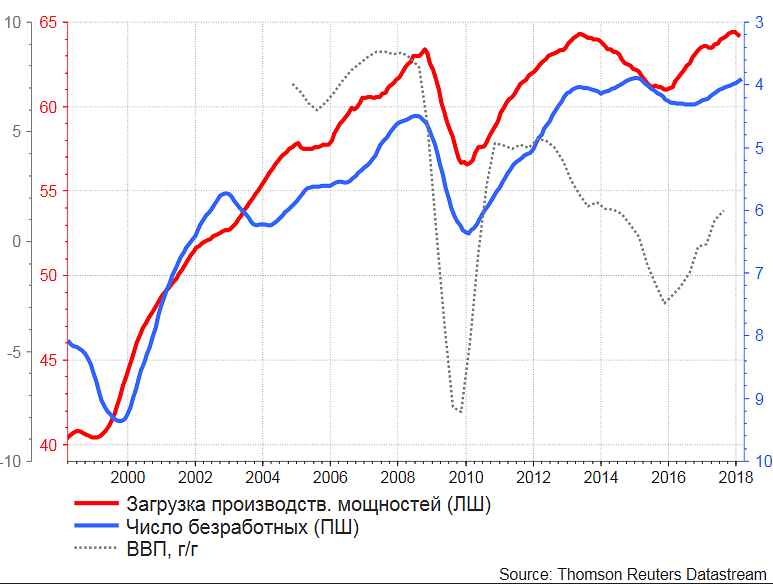 KNI@psbank.ru
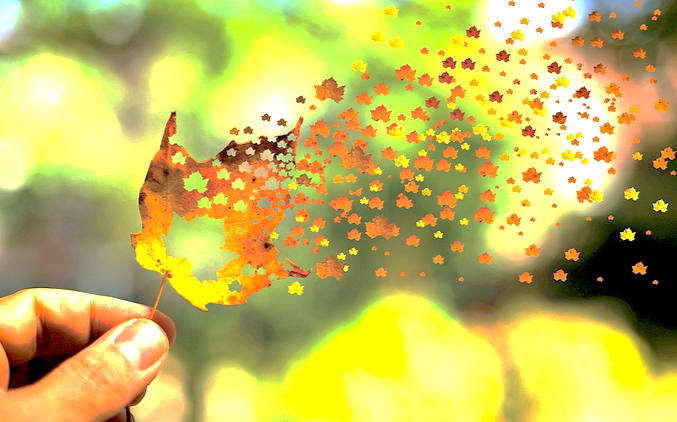 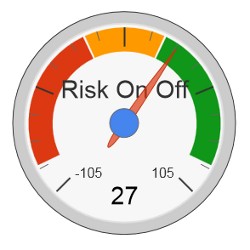